CERTIFICATE OF ACHIEVEMENT
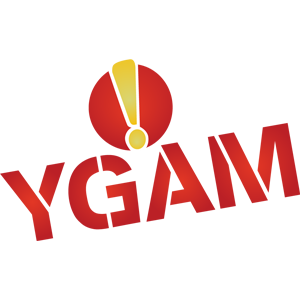 This is awarded to

NAME

in recognition of completing YGAM training: Gaming Awareness and Digital Resilience.
Linda Scollins Smith
____________________
Linda Scollins Smith, Director of Programmes: YGAM
V1.2/May22